Фізика тонких плівок
Ніконова Аліна Олександрівна
Струми тунелювання
Струми, обмежені об’ємним зарядом
Проходження гарячих електронів крізь тонкі металеві плівки
Розмірні ефекти в тонких плівках
Напівпровідникові плівки
Діелектричні плівки
ЛЕКЦІЯ 7
Якщо відстань між зернами плівки лежить в межах 1–5 нм, то для типового значення роботи виходу від 2...6 еВ за температур, не вищих від 300 К, переважаючим механізмом перенесення буде тунелювання. 
Тунелювання (тунельний ефект) – подолання мікрочастинкою потенціального бар’єра, якщо повна енергія мікрочастинки менша за його висоту бар’єра. При тунелюванні повна енергія електронів не змінюється, а носії заряду проходять через потенціальний бар’єр, а не над ним, що є принциповою відмінністю тунельного струму від надбар’єрної емісії
Струми тунелювання
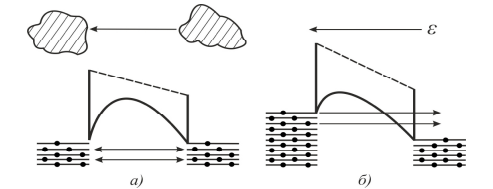 Тунелювання за відсутності (а) і наявності (б) зовнішнього поля
Для малих полів тунельний струм лінійно залежить від напруженості поля. Для сильних полів E = qU >> EF1 + εEF струм експоненційно залежить від величини, оберненої до діючого поля. Слід відзначити, що тунельний струм квадратично залежить від температури. У дуже тонких металевих плівках дискретної структури може існувати ще один тунельний механізм перенесення носіїв – так зване активоване тунелювання: носії заряду, термічно збуджені над електростатичним потенціальним бар’єром, тунелюють від однієї нейтральної частинки до іншої. У малих полях провідність, що визначається цим механізмом, описується законом Ома та експоненційно залежить від оберненої температури, розмірів зерен та відстані між ними. В області сильних полів відбувається відхилення від закону Ома, яке значно залежить від температури і пропорційне const.
Струми тунелювання
Зниження висоти бар’єру підвищує ймовірність тунелювання. Крім того. внаслідок великої діелектричної проникності підшарку, енергія активації менша, ніж у вакуумі, і тунельна провідність через підшарок здійснюється або прямим тунелюванням, або тунелюванням через стабільні енергетичні домішкові стани та пастки. Тунелювання електронів з металу у вакуум називається автоелектронною емісією. Залежність густини струму від напруженості поля в області малих полів і за низьких температур можна описати співвідношенням:


Порівнюючи вирази (9.5) і це співвідношення, можна зробити висновок, що струм автоелектронної емісії залежить від напруженості поля так само, як струм термоелектронної емісії від температури. За високих температур струмом термоелектронної емісії нехтувати не можна.
Густина струму
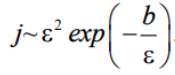 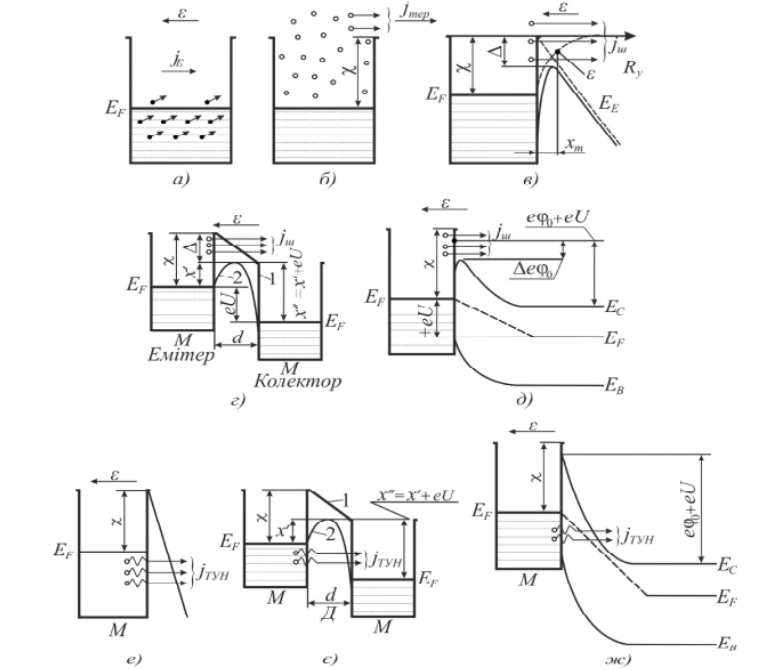 Моделі основних механізмів струмопроходження
Моделі основних механізмів струмопроходження: дрейфовий струм електронів в металі (а); струм термоелектронної емісії в системі метал – вакуум (б); струми надбар’єрної емісії в системах метал-вакуум (в); метал-діелектрик-метал (г); метал-напівпровідник (д); струми тунелювання в системах метал-вакуум (е); метал-діелектрик-метал (є); метал-напівпровідник (ж)
При тунелюванні повна енергія електронів не змінюється, а носії заряду проходять через потенціальний бар’єр, а не над ним, що є принциповою відмінністю тунельного струму від надбар’єрної емісії (рис. в, е). Коли електрон переходить з одного зерна на інше, його енергія залишається незмінною (електрон переходить з енергетичного рівня першого зерна на енергетичний рівень другого, розміщений на тій самій висоті). Такий перехід можливий, якщо в зернах є вільні енергетичні рівні з відповідною енергією і, крім того, в одному із зерен на цих рівнях є електрони (рис. а). За відсутності електричного поля кількість електронів, які переходять з одного зерна в інше, однакова, і напрямленого потоку електронів немає. При дії на систему електричного поля енергетичні рівні зерен зсуваються (рис. б).
На рис. е наведено модель тунелювання з електронів металу у вакуум крізь гострокутний потенціальний бар’єр, що утворюється за наявності над поверхнею тіла досить великого електричного поля. У цьому випадку товщина бар’єра буде зменшуватися зі зростанням напруги поля, а його прозорість – збільшуватися, в результаті виникне струм тунельної емісії. Тунелювання електронів з металу до вакууму називається автоелектронною емісією.
Моделі основних механізмів струмопроходження
На рис. є зображено модель тунелювання електронів у системі метал-тонкий діелектрик-метал. Потенціальний бар’єр, створений діелектриком, у першому наближенні має трапецієподібну форму (ламана крива 1). З урахуванням сил електричного зображення форма потенціального бар’єра апроксимується параболою (крива 2). Прикладання зовнішньої напруги зміщує рівень Фермі на величину eU і в системі виникає результуючий тунельний струм (рис.  є ).
Моделі основних механізмів струмопроходження
В ідеальному діелектрику практично відсутні вільні носії заряду, і цим він нагадує вакуумний проміжок. Тому провідністю плівкового діелектрика або високоомного напівпровідника можна керувати інжектуючи в нього носії заряду. Характерними особливостями тонкоплівкових діелектричних і високоомних напівпровідникових структур є:
 1) величезна кількість дефектів, на яких розсіюються інжектовані носії заряду; 
2) можливість захоплення носіїв заряду певними центрами захоплення (пастками), енергетичні рівні яких розміщені в забороненій зоні. Вплив цих двох факторів визначає характер струмопроходження в реальному діелектрику. 
Важливо підкреслити, що розсіювання та захоплення носіїв заряду в принципі не є перешкодою для проходження через діелектрик струмів великої густини.
Струми, обмежені об’ємним зарядом
Під «гарячими» розуміють електрони, енергія яких значно перевищує середню енергію рівноважних носіїв заряду. Еквівалентна температура таких електронів значно більша від температури кристала. Інжектовані в кристал гарячі електрони активно розсіюються на. У результаті розсіювання гарячі електрони втрачають свою енергію і переходять у рівноважний стан. Якщо товщина плівки, в яку інжектуються гарячі електрони, значно менша від довжини їх вільного пробігу, практично всі гарячі електрони пройдуть крізь плівку. Довжина вільного пробігу гарячих електронів залежить від їх енергії.
Проходження гарячих електронів крізь тонкі металеві плівки
Розмірні ефекти – це явища в твердих тілах, що спостерігаються за умов, коли розміри досліджуваного зразка l порівняні з однією з характерних довжин – довжиною вільного пробігу l , довжиною хвилі електрона, дифузійною довжиною Ln, Lp тощо. Розрізняють класичні та квантові розмірні ефекти. Класичні розмірні ефекти спостерігаються в поведінці статичної електропровідності тонких плівок та дротів, товщина d яких порівняна з довжиною вільного пробігу електронів. При зменшенні товщини плівки питома провідність s монотонно зменшується, що зумовлюється додатковим розсіюванням заряду на поверхні зразка.
Розмірні ефекти в тонких плівках
На провідність напівпровідникових плівок істотно впливають явища перенесення поблизу поверхні плівок. Особливо сильно вони впливають на провідність плівок завтовшки до 1 мкм при концентрації до 10^18 см^( -3) . Це пояснюється тим, що при проходженні струму через тонкий зразок носії розсіюються не лише в об’ємі, але й на поверхні, завдяки чому ефективна рухливість їх стає меншою від об’ємної. Це проявляється як розмірний ефект провідності, аналогічний розглянутим розмірним ефектам у металевих плівках. Аналіз розмірних ефектів у напівпровідниках проводиться дещо інакше, ніж у металах, внаслідок виникнення нової особливості, зумовленої наявністю приповерхневого просторового заряду.
Напівпровідникові плівки
За нормальних температур концентрація вільних носіїв в діелектриках незначна, і провідність, що визначається ними, мізерно мала. Провідність тонких діелектричних плівок може  бути значно збільшена за рахунок інжекції в них носіїв заряду з контактів. Якщо плівка досить тонка, то основну роль у процесах, що визначають електропровідність, відіграють явища на межі з металевим електродом (тунельний ефект і надбар’єрна емісія). У цьому випадку говорять про струми, обмежені інжекцією. У цих плівках сильний вплив на проходження носіїв заряду мають процеси в об’ємі самої плівки, що містить значну кількість дефектів та домішок, на яких відбувається розсіювання інжектованих носіїв. Інжектовані носії можуть захоплюватися пастками, розміщеними в забороненій зоні, а відтак утворювати нерухомий просторовий заряд і не брати участі у струмі. Провідність визначається лише інжектованими носіями, що не захоплені пастками. Ці носії також створюють просторовий заряд. Закономірності проходження струму через такі плівки визначаються нерухомим просторовим зарядом і просторовим зарядом вільних носіїв, тому говорять про струми, обмежені просторовим зарядом.
Діелектричні плівки
На сьогодні не створені плівкові активні елементи, параметри яких можна порівняти з біполярними, МДП- та польовими транзисторами, виготовленими на основі монокристалічних матеріалів кремнію, германію тощо. Тому плівкові активні елементи не знайшли застосування.
Плівкові активні елементи